Project Overview and Advisory Board InteractionCoordinator: fortiss, Rute C. Sofia (sofia at fortiss dot org)
OVerview
CODECO aims at assisting in supporting the Edge-Cloud continuum via the development of a cognitive, decentralised Edge-Cloud framework.
Main Challenges
5G/6G smart services
Dense environments
Mobility
High portability
Far Edge to Cloud
Highly adaptive Edge-Cloud
management framework (TRL4-5) that integrates a unique, smart, and cross-layer orchestration between the
decentralised data flow, computation, and networking services
Vision
CODECO Overview
2
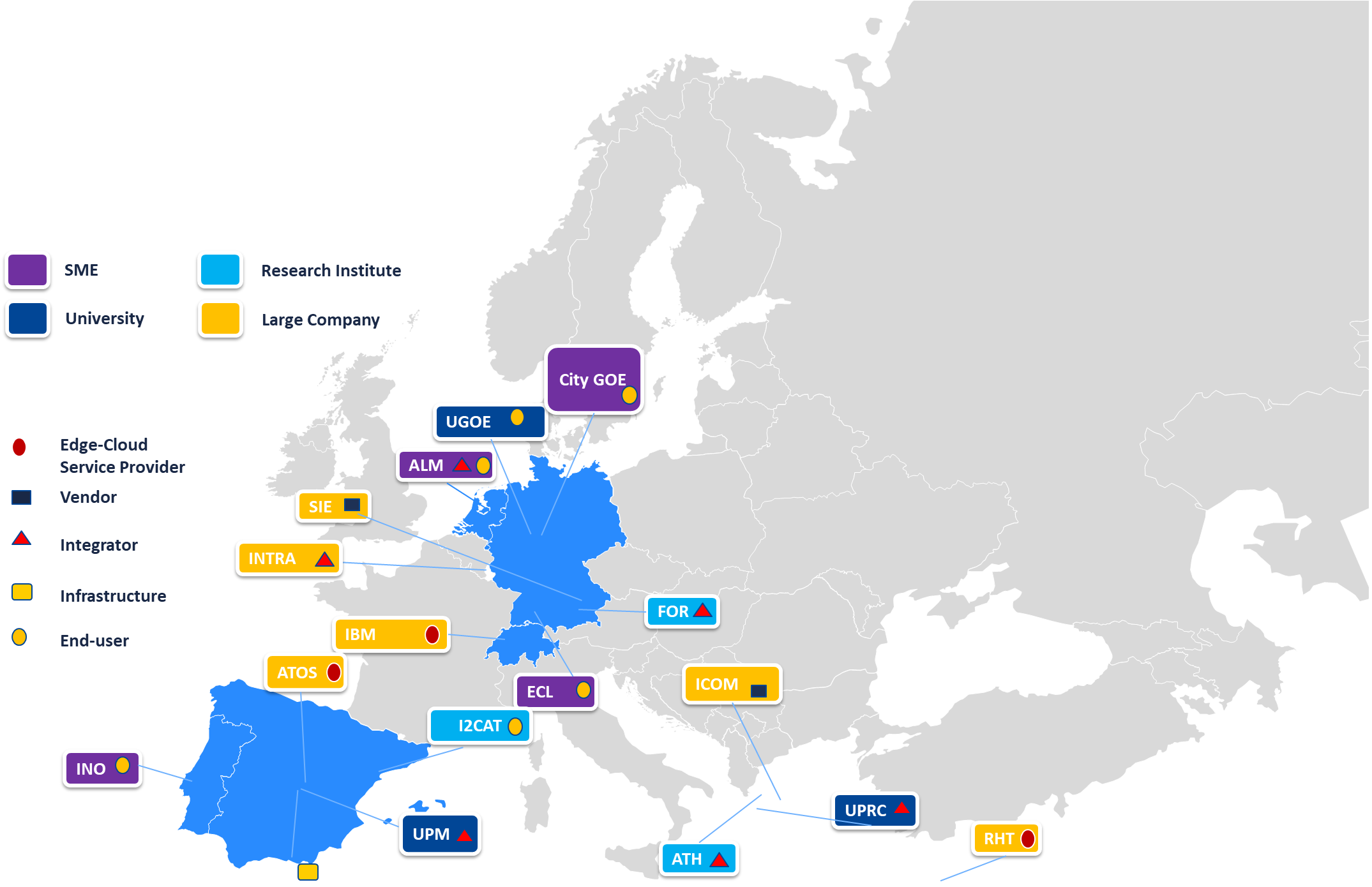 COnsortium
CODECO Overview
3
ECosystem
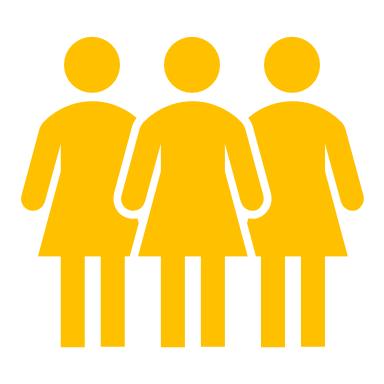 ICT: Industry, SMEs
EUS: End-user, Public
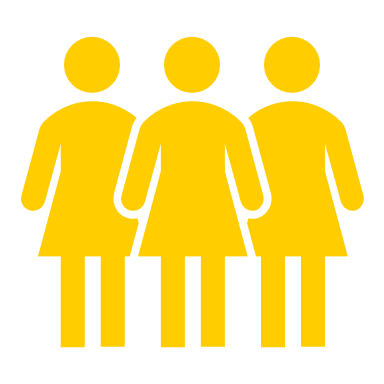 Energy
Smart Cities
software
A1
A2
CODECO Initial Target Markets
GOV: Municipalities, policy makers, government
SDO: Standardisation and Open-source communities
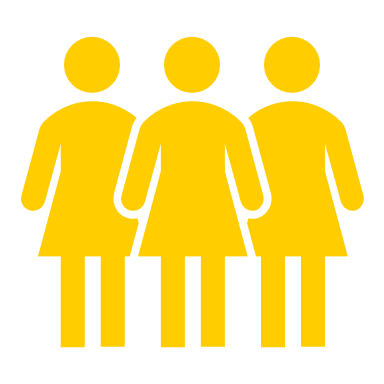 CODECO Assets
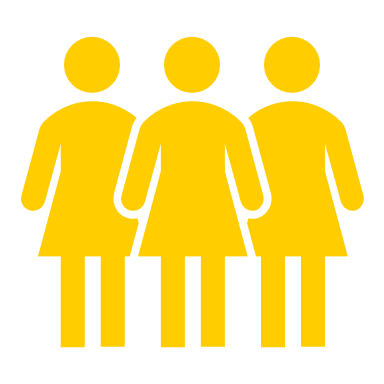 A6
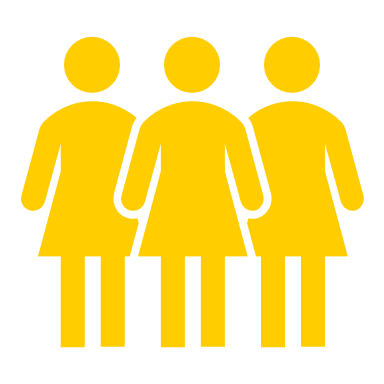 CODECO Target Stakeholder Groups
A3
A5
A4
Smart Buildings
AR: Academia and Research
Manufacturing
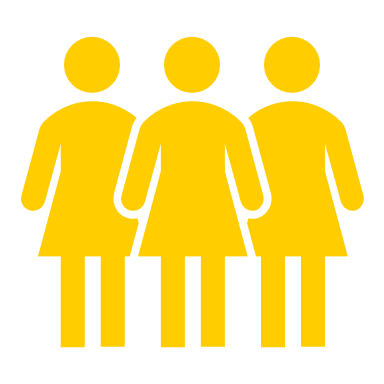 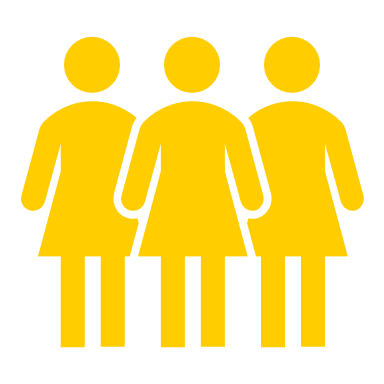 DEV: App developers and early adopters
CODECO Overview
4
Objectives
CODECO Overview
5
Assets
Open-source Eclipse repository
Open, cognitive toolkits and smart App
Training Database
A developer-oriented open-source software repository, to be available in an early stage of the project, thus allowing for early exploitation of initial, advanced results and a better adaptation throughout the project lifetime.
Training tools and events, to support the development of services based on the CODECO framework.
integrating the elastic and advanced concepts to manage, in a smart and flexible way, containerized applications across Edge and Cloud dynamic cluster and multi-cluster environments.
A2
A3
A1
R&I Engagement Programme
Open Experimental Framework
Edge-Cloud Use-cases
CODECO framework integration into the large-scale EdgeNet4, experimental infrastructure, to assist in the building of experimentation and novel concepts by the research community.
Research and Innovation Community Engagement Programme and multiple community events, based on the different use-cases and including the different CODECO stakeholders.
6 Use-cases across 4 domains (Smart Cities, Energy, Manufacturing, Smart Buildings), to be deployed in operational environments.
A5
A6
A4
CODECO Overview
6
Use-cases
P1: Smart Monitoring of the Public Infrastructure
Lead: UGOE/City of Göttingen
VP: Improved QoE
Goals: Smart Monitoring of e.g., road status, traffic congestion
P2: Vehicular Digital Twin for safe urban mobility
Lead: I2CAT
VP: Increasing road safety
Goals: Vehicular digital twin for safe urban mobility
Mobility
Smart Cities
P3: Media Delivery Streaming (MDS) across Decentralised Edges Use-case
Lead: TID
VP: Combined optimization of Edge-Cloud and networking resources for MDS.
Goals: Resource-efficient usage via context-aware selection of MDS points
P4:Collective Demand Side Management in Decentralised Grids
Lead: UPM
VP: Improved energy management based on Edge computing.
Goals: Smart monitoring of the energy generation, consumption, storing and availability
Energy
P5:Decentralised, wireless AGV Control for Flexible Factories
Lead: FOR
VP: Increased AGV autonomy and scalability via decentralized wireless control.
Goals: Decentralised ML/AI to assist energy reduction based on network adaptation.
P6:Smart Buildings
Lead: ALM
Value proposition: flexible far Edge-Cloud data processing
Goals: Smart management of Crownstone meshes and their distributed applications
Manufacturing
CODECO Overview
7
Concept
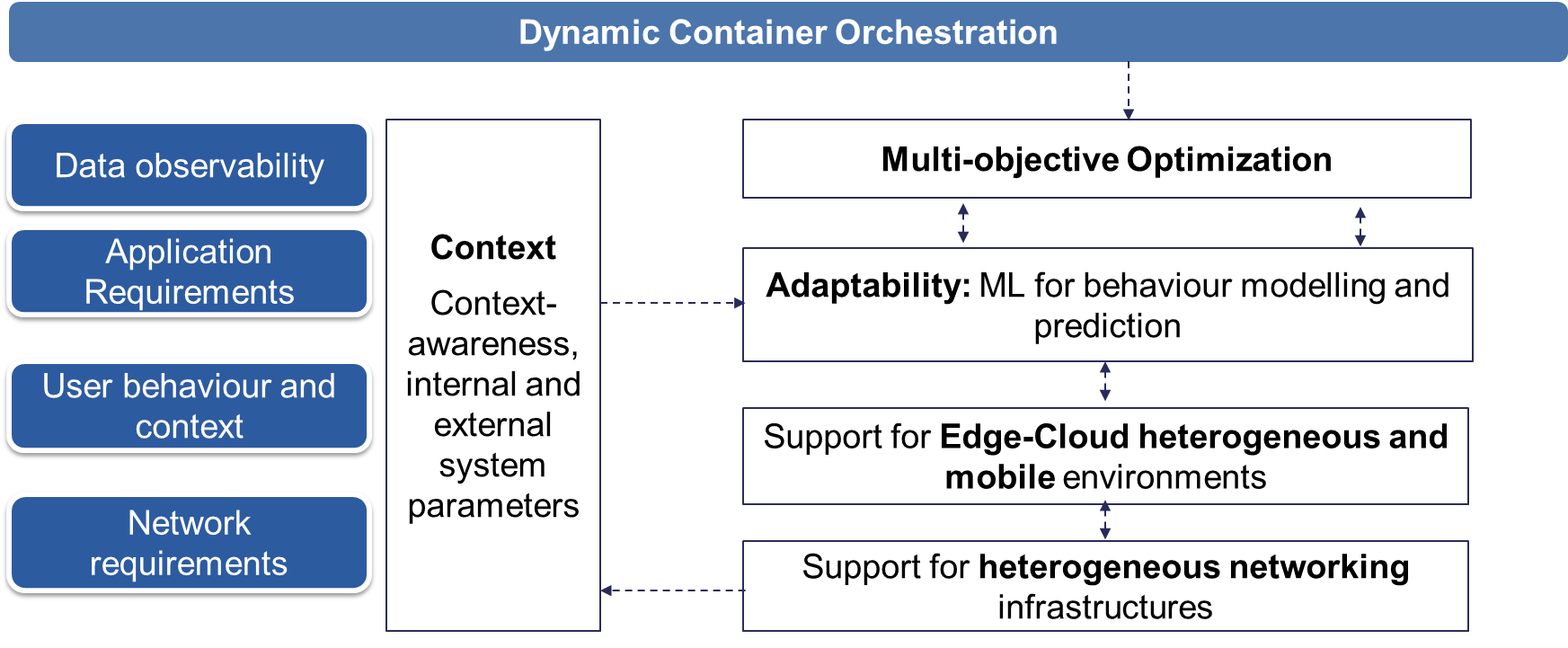 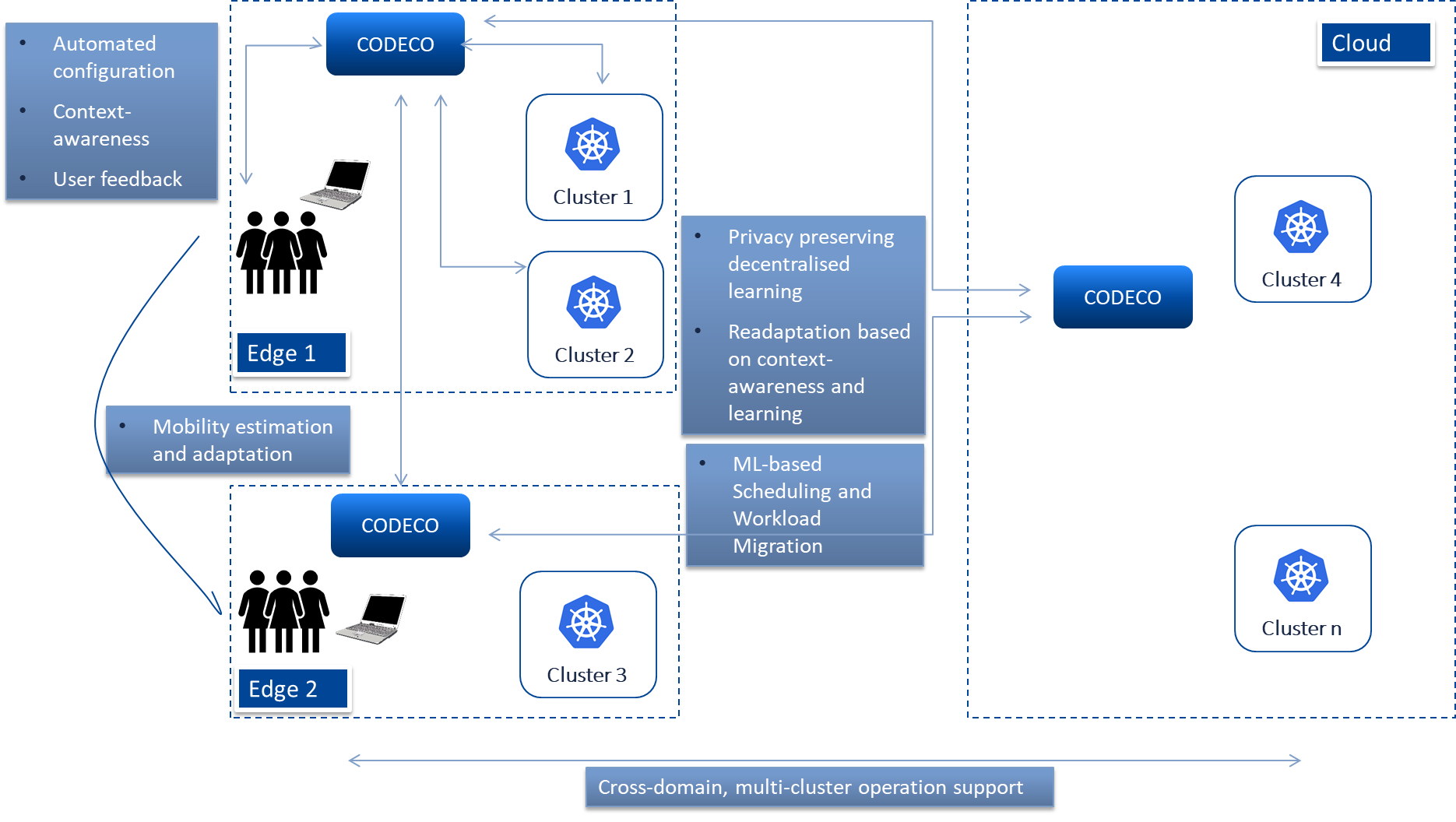 CODECO Overview
8
Components
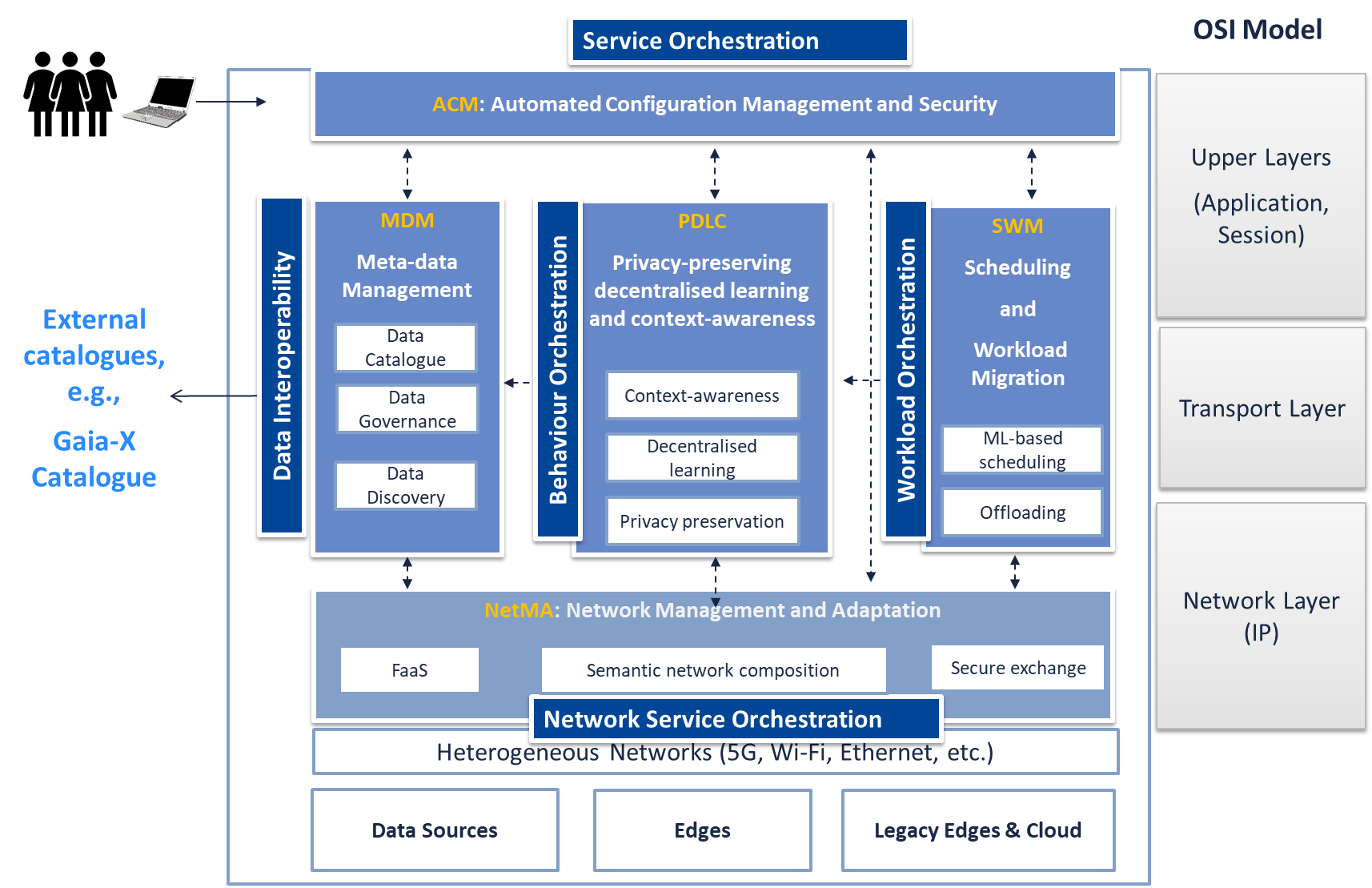 CODECO Overview
9
Approach
Single Cluster Operation: first 18 months
Use-cases, ecosystem
Operation within 1 cluster
Modular approach, implementation and validation of individual blocks (ACM, MDM, etc)
Software release – open basic toolkit
M9, early release
M18 final release
Single cluster validation and performance evaluation
Data-compute-network
Experimentation, testing, demos
Federated Clusters Operation: last 18 months
Public awareness, scientific, industrial impact
Multi-cluster domains
Modular approach, focus on decentralised learning for heterogeneous mobile Edge-Cloud domains
Software release
Demos
CODECO Overview
10
Development
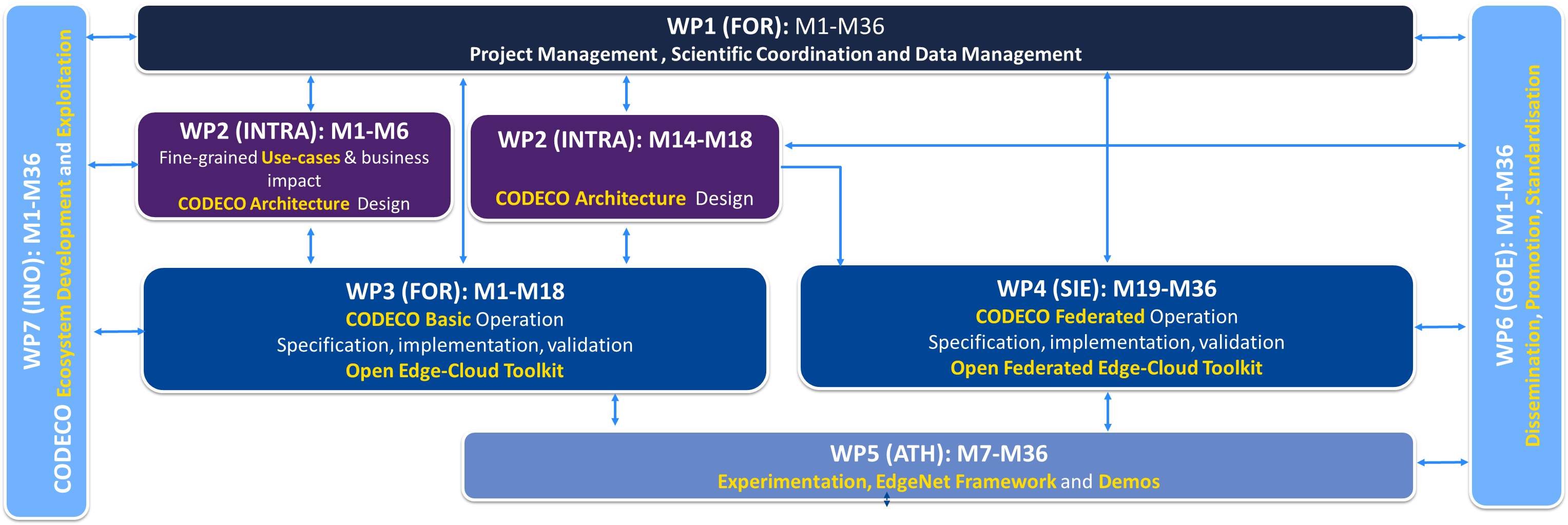 CODECO Overview
11
Governance
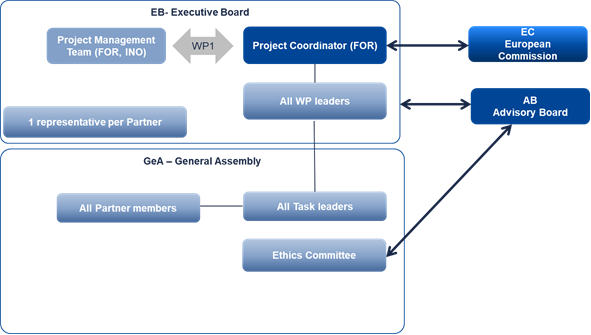 AB – External Expert Advisory Board (EEAB accordingly with the Consortium Agreement)
12
CODECO Overview
CODECO AB – EEAB (External Expert Advisory Board)
7 international experts (currently, 5)
Academia and Industry
Profiles aligned with the CODECO technical, societal and business needs
13
CODECO Overview
CODECO AB – EEAB (External Expert Advisory Board)
14
CODECO Overview
THANK YOU for your attention!
Questions?
CODECO Overview
15
15
MEET OUR Consortium
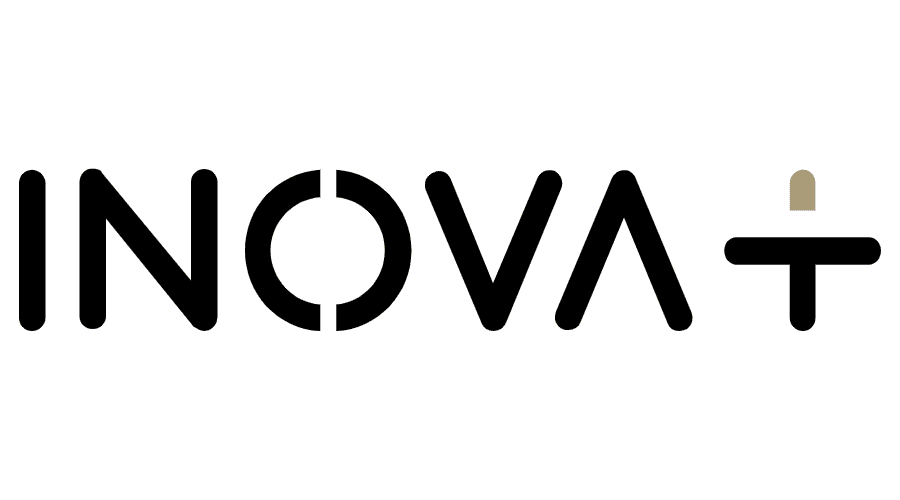 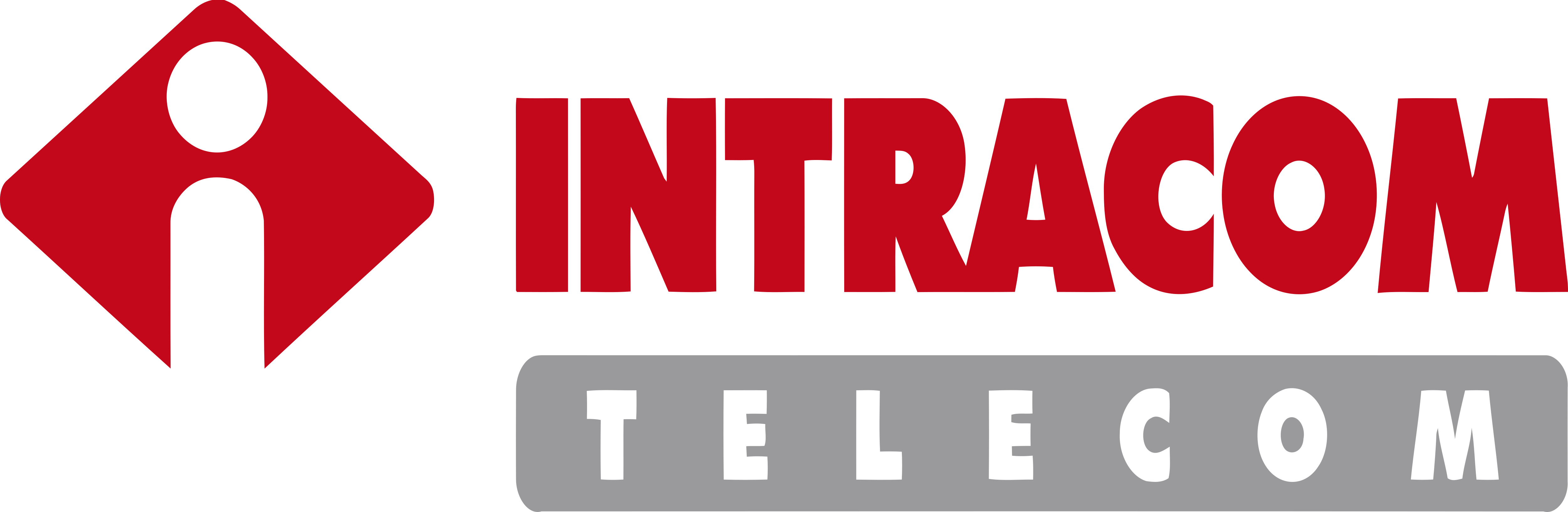 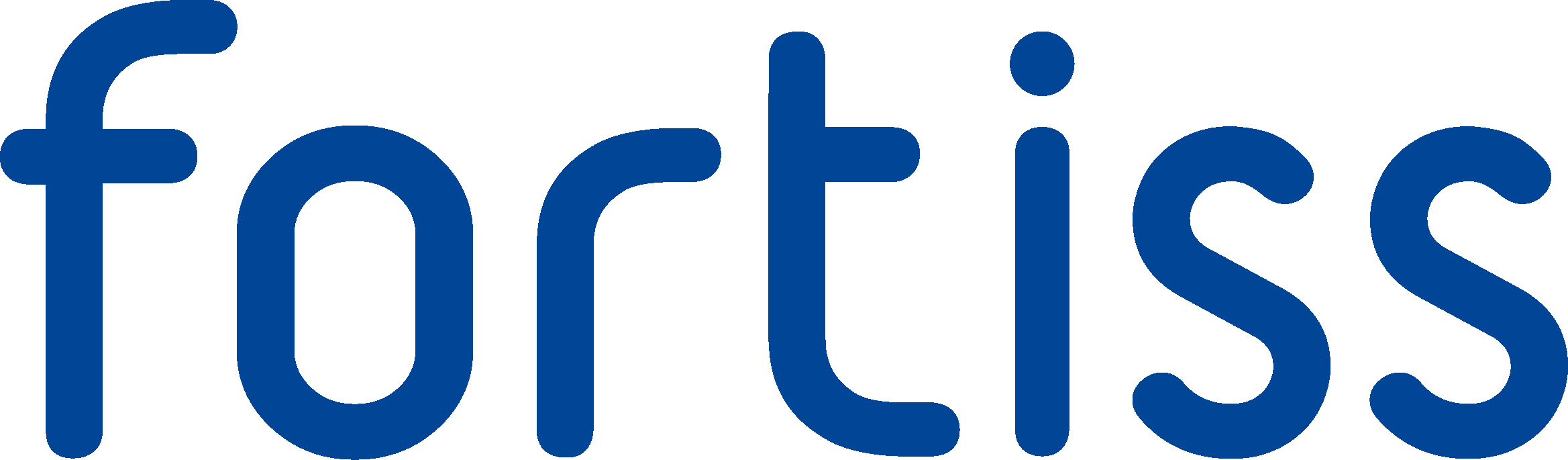 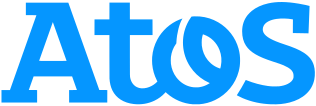 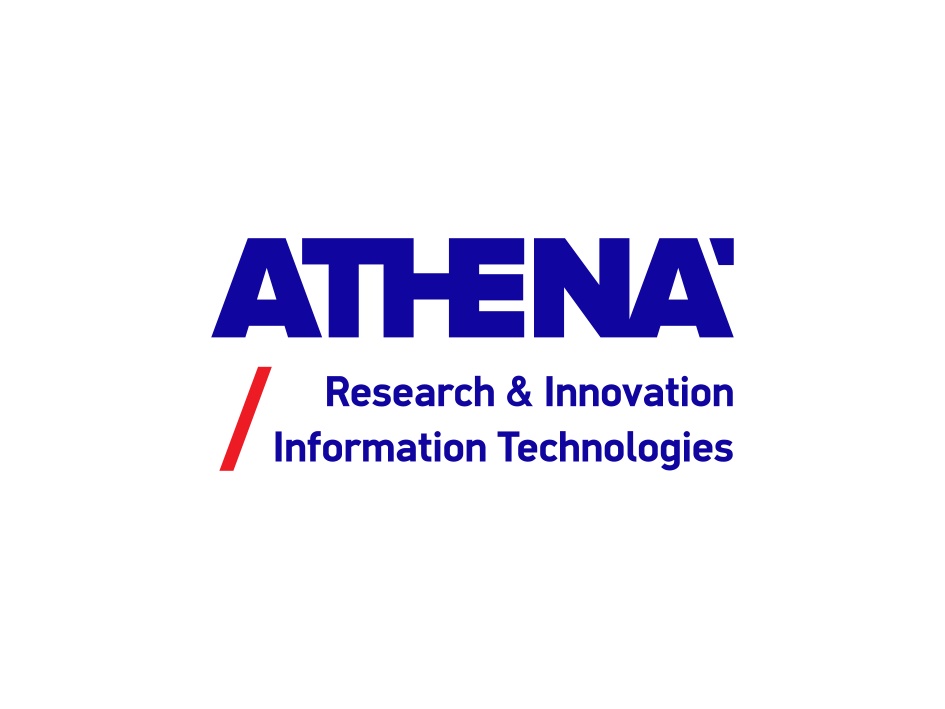 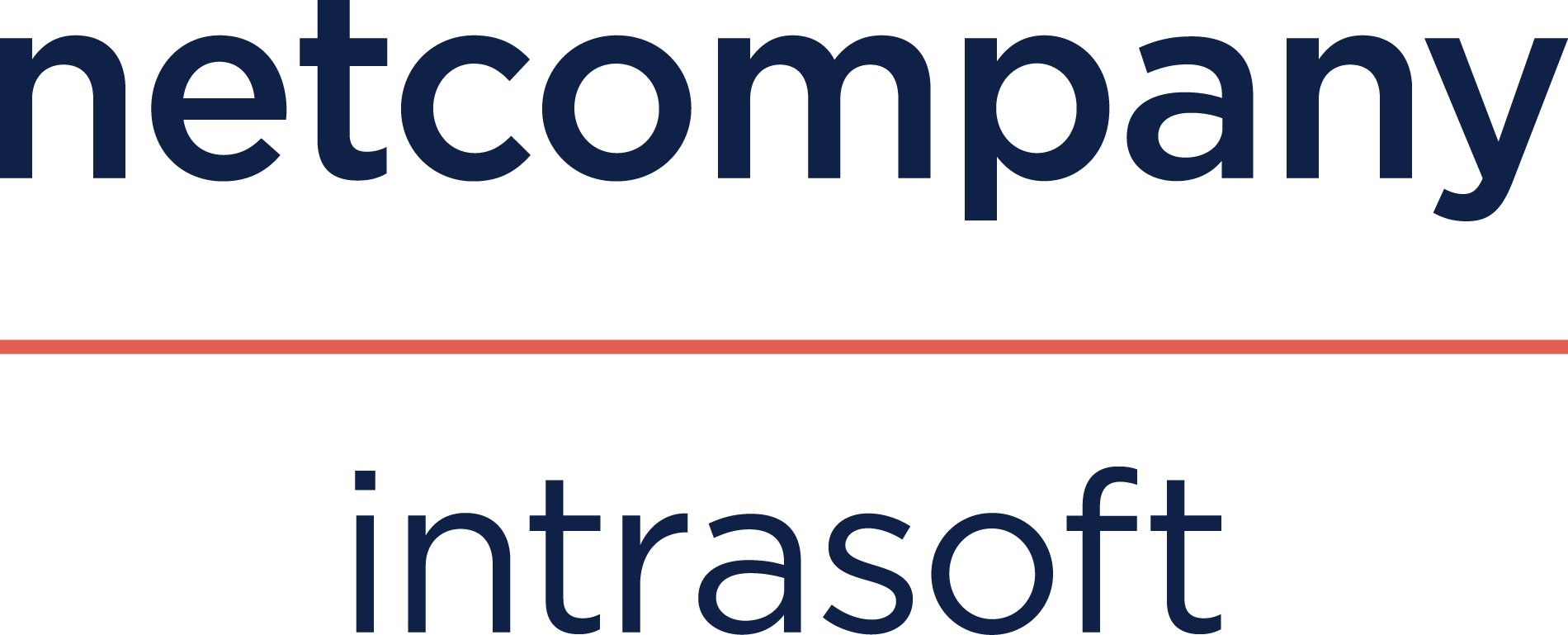 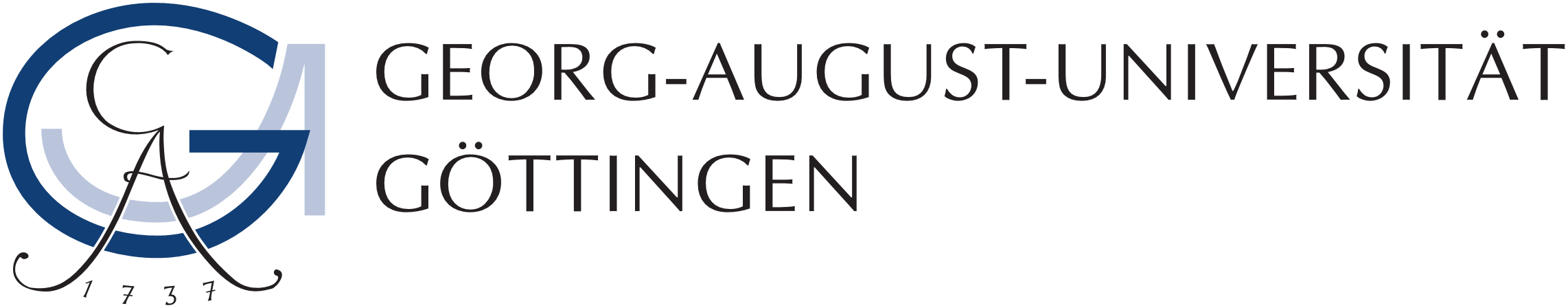 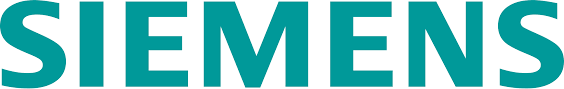 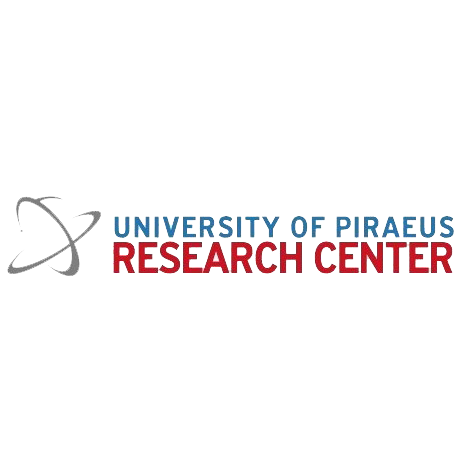 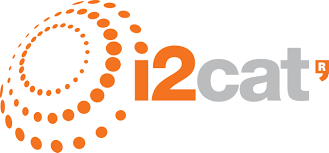 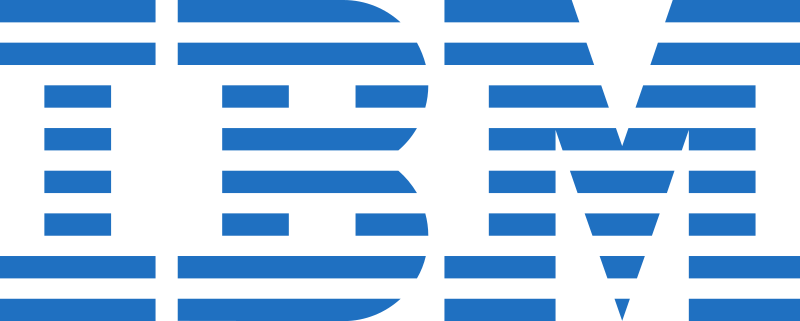 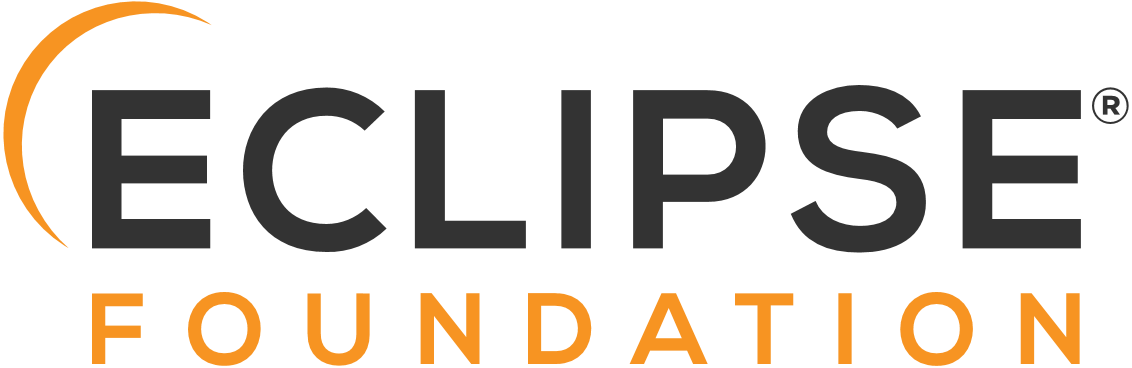 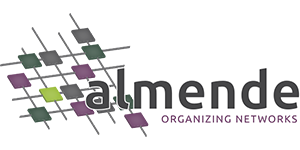 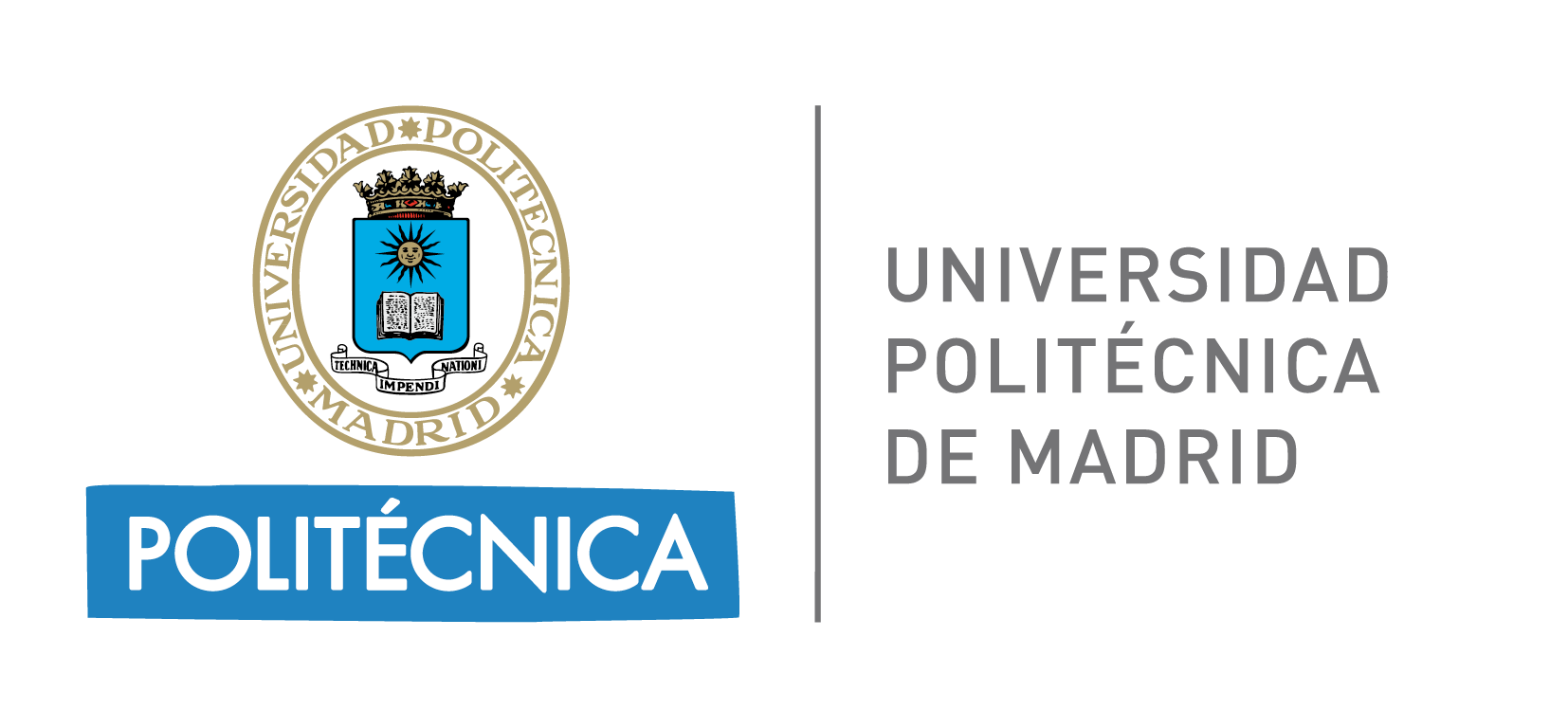 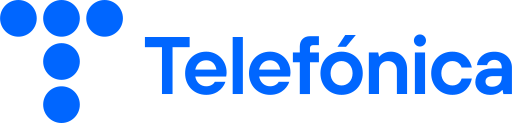 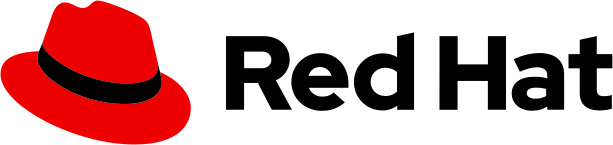 CODECO Overview
16
16